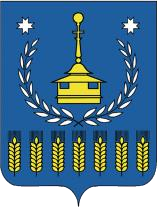 Воткинский район
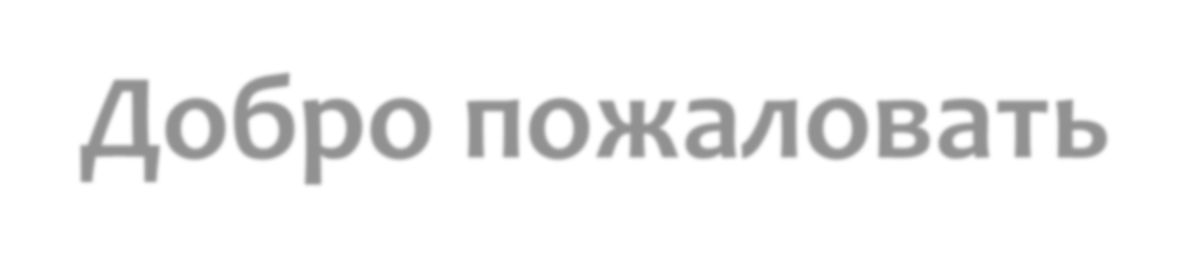 Добро пожаловать  в Воткинский район!
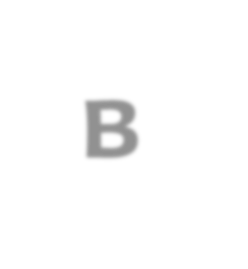 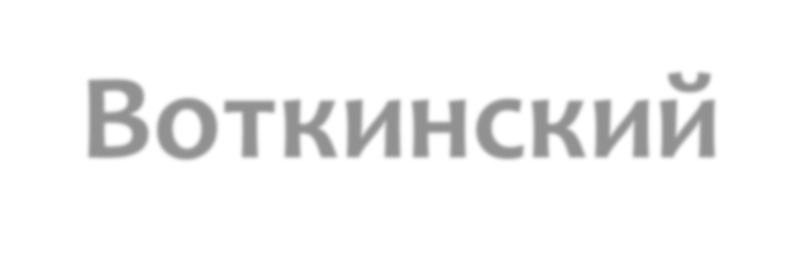 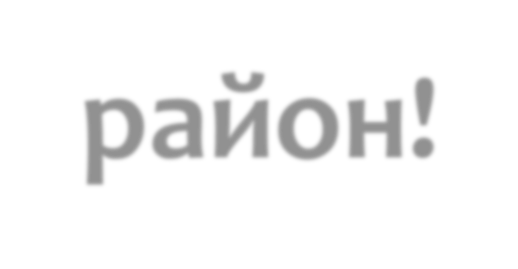 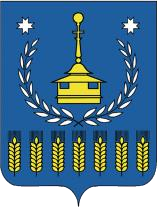 Воткинский район
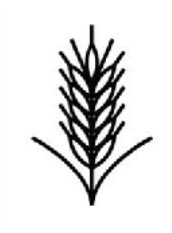 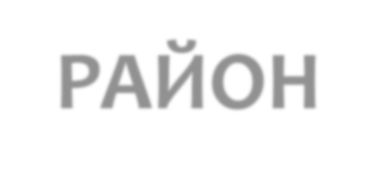 РАЙОН
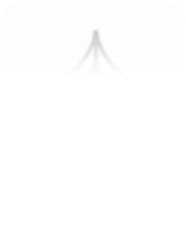 Экономика
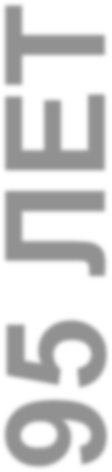 95 ЛЕТ
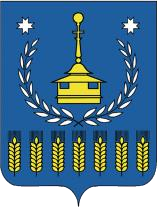 Воткинский район
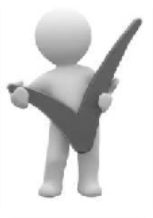 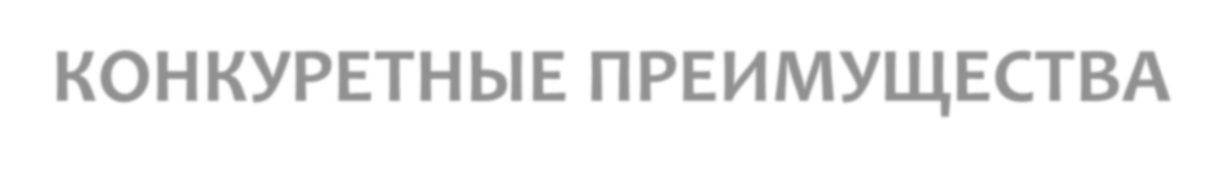 КОНКУРЕТНЫЕ ПРЕИМУЩЕСТВА
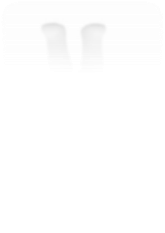 Трассы Воткинск-Пермь, Воткинск – Ижевск,  Воткинск – Чайковский;
Наличие ж/д путей;
Близость порта, аэропорта, ж/д;
Наличие природных ресурсов;
Наличие свободных земельных участков;
Наличие свободных инвестиционных площадок.
МЫ ВПЕРЕДИ
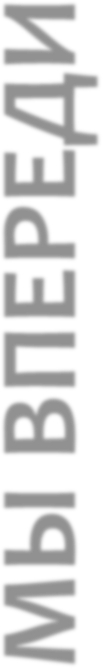 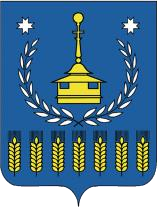 Воткинский район
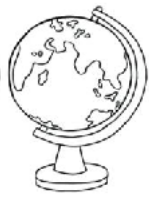 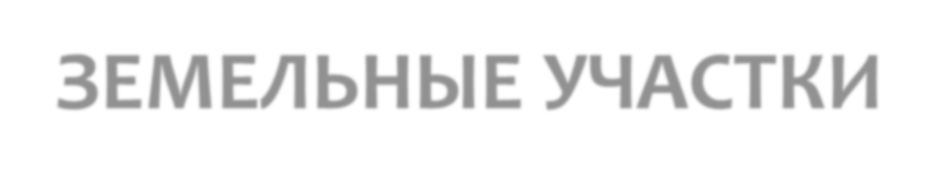 ЗЕМЕЛЬНЫЕ УЧАСТКИ
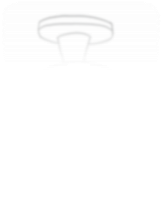 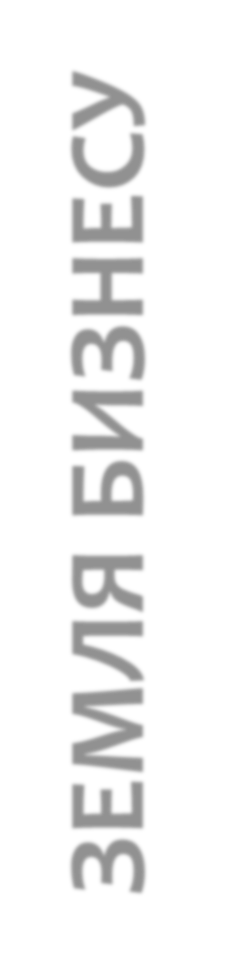 Сформированные земельные участки:
Участок под заправку транспортных средств в  с. Кельчино (южнее 1 км.)
s=1,4 га
Участок с возможностью обслуживания
автотранспорта в п. Новый (ул. Построечная,  примерно 70 м. северо-восточнее от д. №1)  s=1,3 га
Участок для с/х назначения в д. Болгуры
s=5,3 га
Участок под малоэтажную застройку в д. Кварса
s=36 га.
ЗЕМЛЯ БИЗНЕСУ
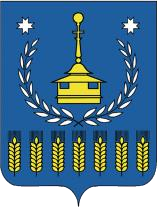 Воткинский район
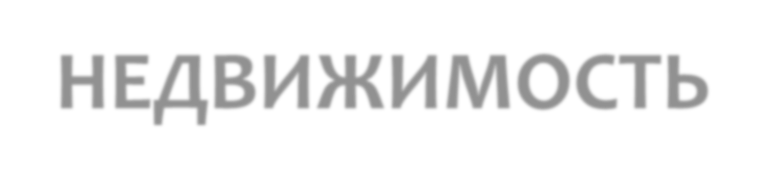 НЕДВИЖИМОСТЬ
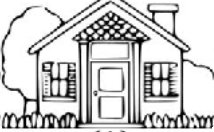 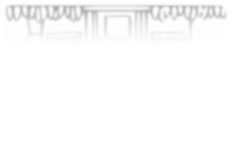 Комплекс зданий бывшего профессионального училища
ПУ-№14 (д. Кварса);

	Комплекс придорожного сервиса около д. Болгуры  (на трассе Воткинск-Ижевск);
Санаторий «Уральские Зори» (п. Новый);
Имущественный комплекс Камского завода ЖБиК  (п. Новый)
И еще более 30 площадок (подробнее на сайте
https://votray.ru/about/investoru.php)
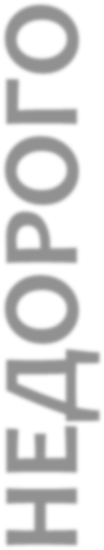 НЕДОРОГО
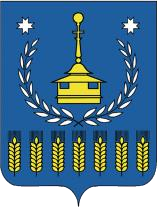 Воткинский район
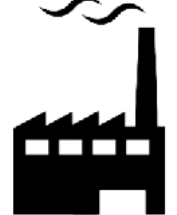 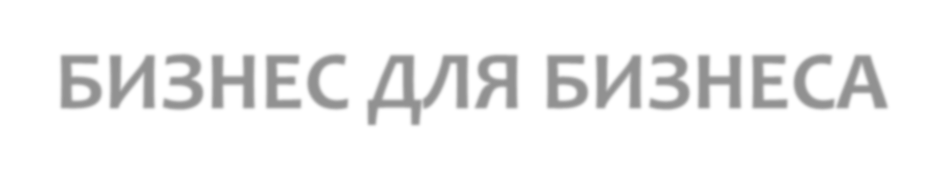 БИЗНЕС ДЛЯ БИЗНЕСА
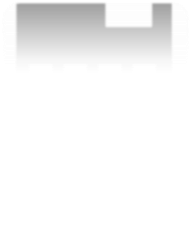 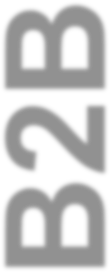 В2В
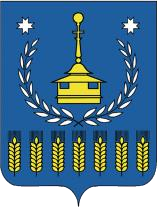 Воткинский район
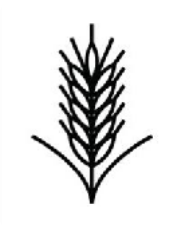 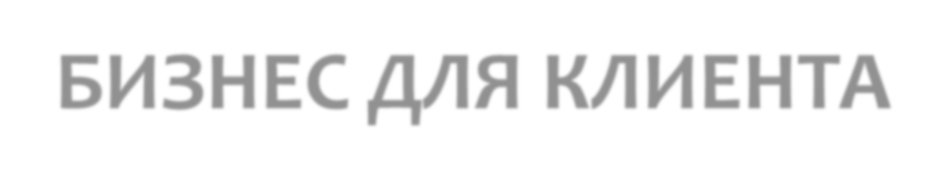 БИЗНЕС ДЛЯ КЛИЕНТА
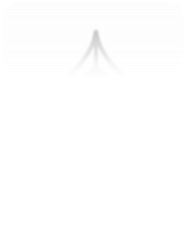 В2С
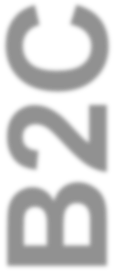 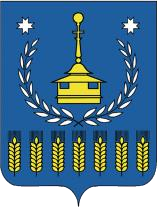 Воткинский район
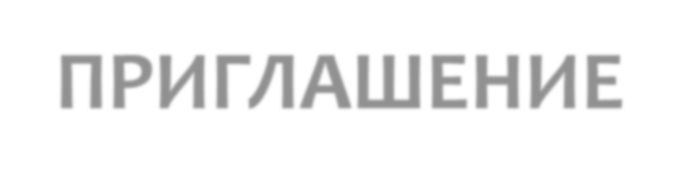 ПРИГЛАШЕНИЕ
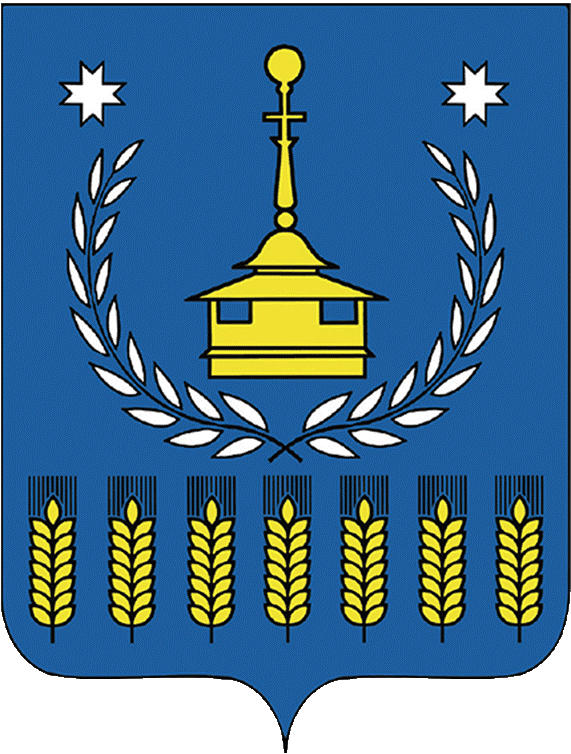 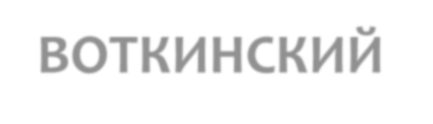 ВОТКИНСКИЙ  РАЙОН

95 лет
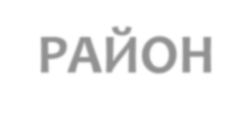